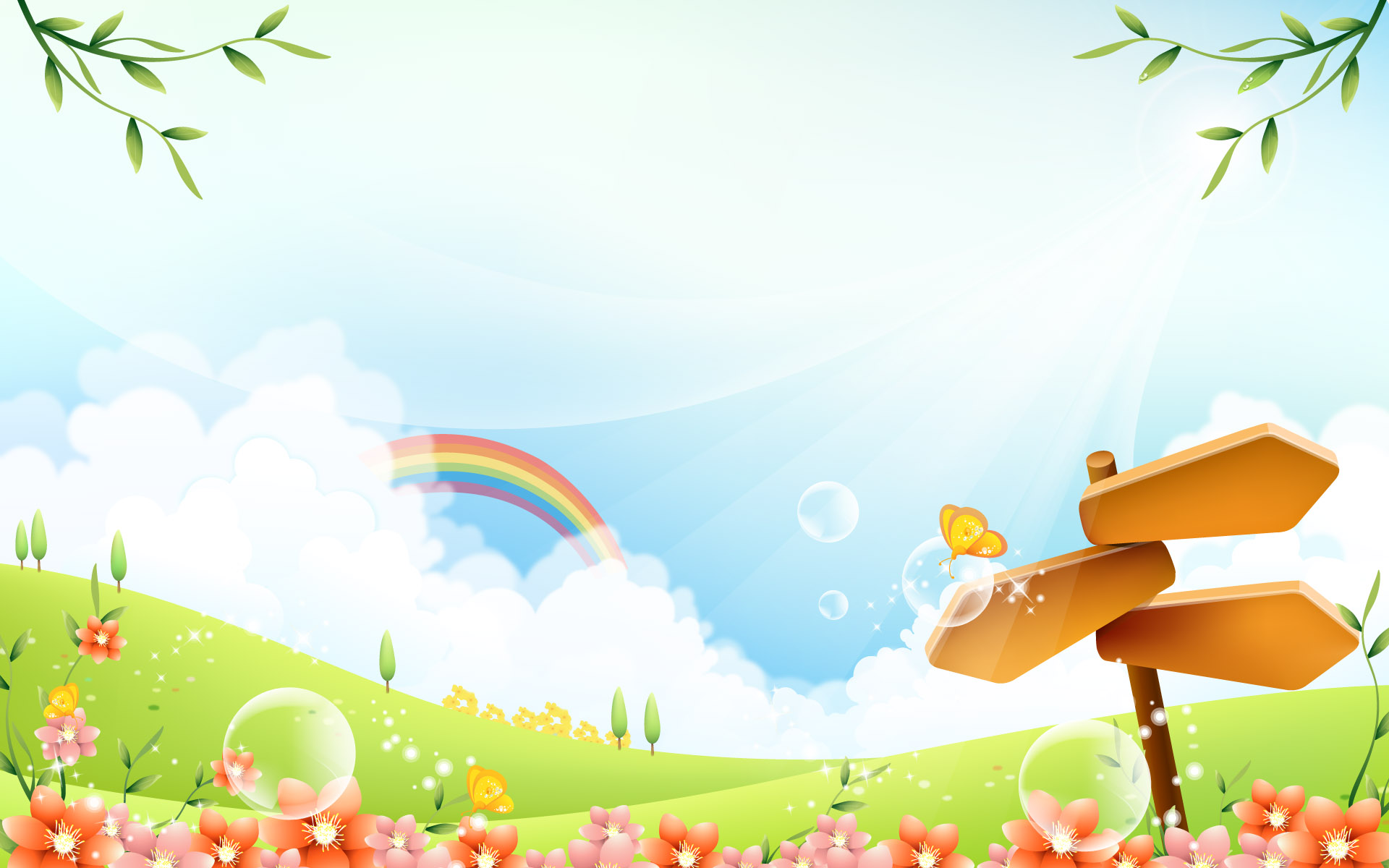 Интерактивная игра
В  ГОСТЯХ  У  СКАЗКИ
Инструкция по применению
Игра начинается по кнопке далее           на первом слайде
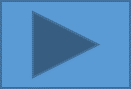 Слайд 3: игровое поле. Играющий выбирает категорию и номер вопроса. Переход на слайд с вопросом происходит по кнопке с номером.

С помощью             проверяем, правильно ли ответил игрок.

Возврат на игровое поле осуществляется  по кнопке        в правом нижнем углу. 

 Сыгравший номер при возврате на игровое поле пропадает
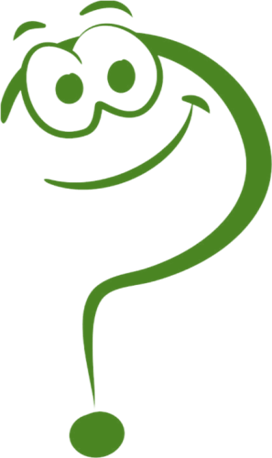 .
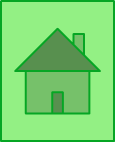 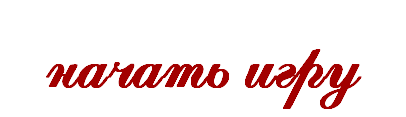 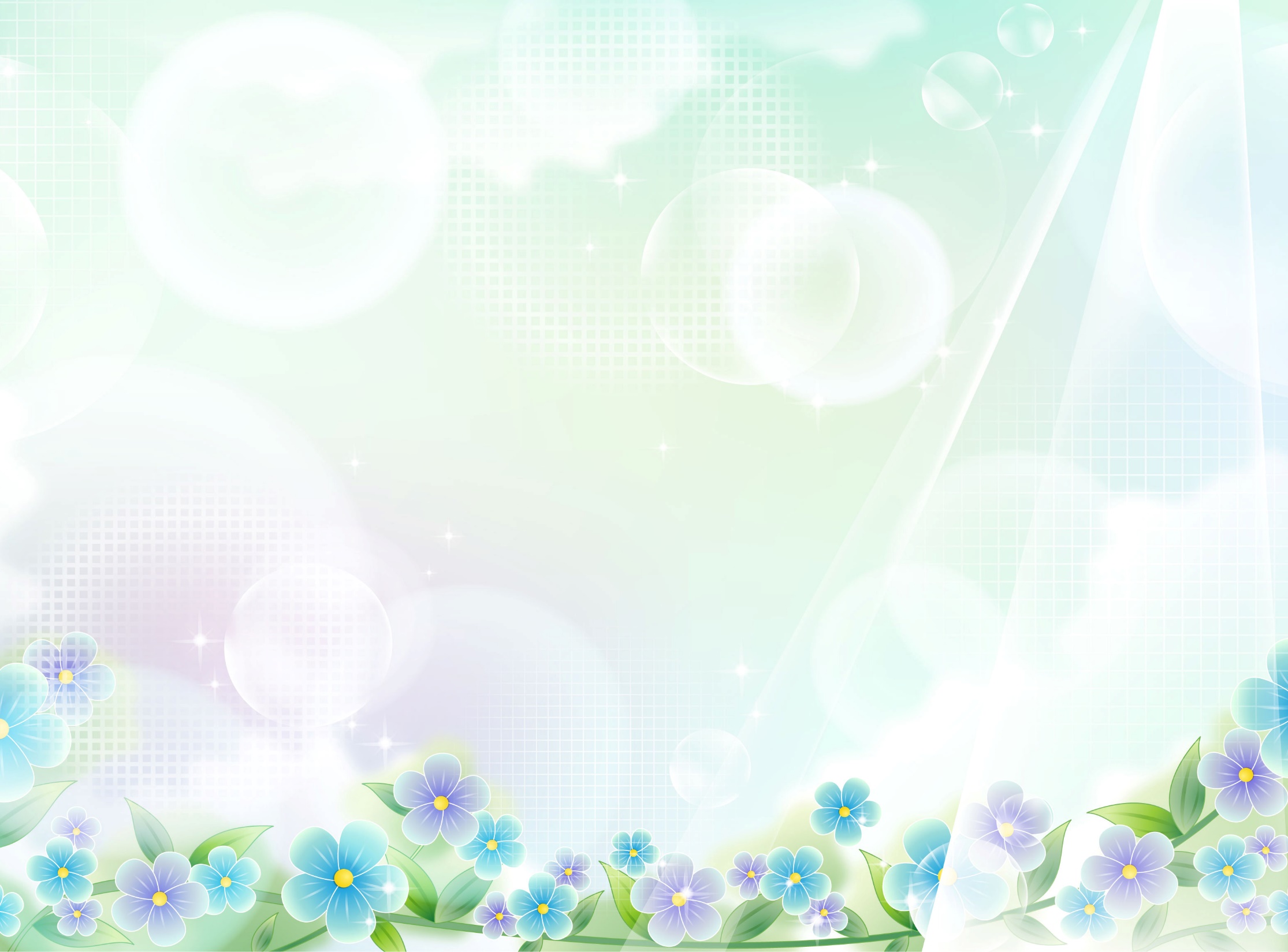 Сказка начинается
5
10
15
20
25
30
15
30
Иллюстрация
5
10
20
25
30
Пословицы
15
20
5
10
25
Бюро находок
5
30
20
10
15
25
Вопрос-ответ
5
10
15
20
25
30
Узнай сказку по её началу
5
Тетерев сидел на дереве. Лисица подошла к нему и говорит:
— Здравствуй, Тетеревочек, мой дружочек! Как услышала твой голосочек, так и пришла тебя проведать.
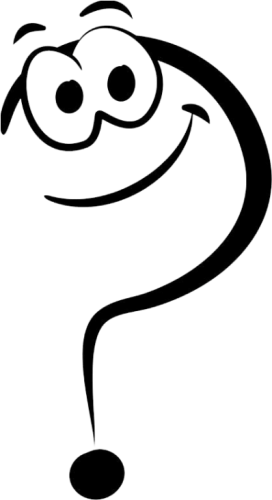 Лиса и тетерев
Узнай сказку по её началу
10
Лиса с журавлем подружилась.Вот и вздумала однажды лиса угостить журавля, пошла звать его к себе в гости:— Приходи, куманёк, приходи, дорогой! Уж как я тебя угощу!
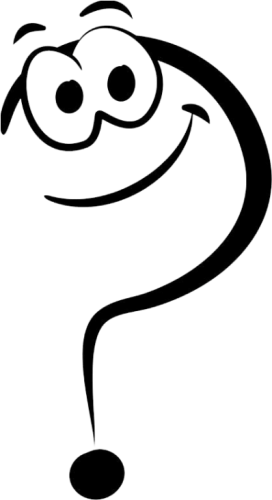 Лиса и журавль
Узнай сказку по её началу
15
Жили-были муж да жена. Были у них дочка Машенька да сын Ванюшка.
Собрались раз отец с матерью в город и говорят Маше:
— Ну, дочка, будь умница…
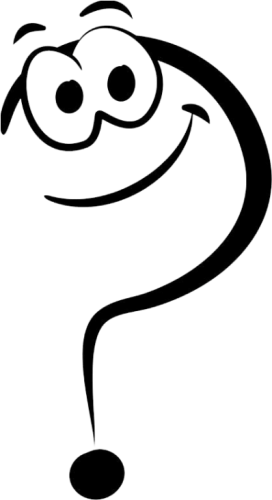 Гуси-лебеди
Узнай сказку по её началу
20
Жили-были петушок и курочка. Петушок все торопился, да торопился, а курочка знай себе да приговаривает:
— Петя, не торопись. Петя, не торопись.
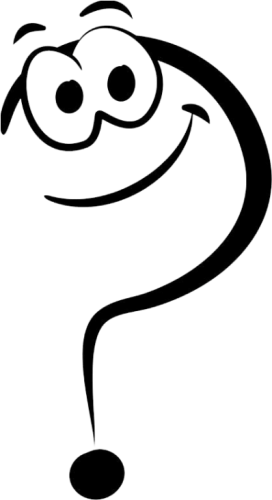 Петушок и бобовое зёрнышко
Узнай сказку по её началу
25
На краю деревушки в маленькой избушке жили бабушка-старушка, внучка-хохотушка, курочка-квохтушка да мышка-хлопотушка.
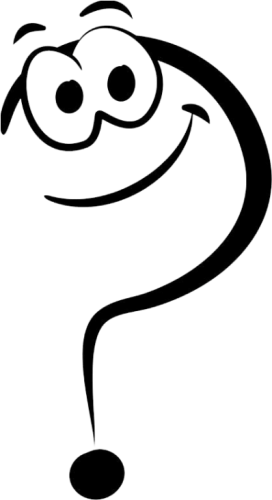 У страха глаза велики
Узнай сказку по её началу
30
Старый солдат шёл на побывку. Притомился в пути, есть хочется. Дошёл до деревни, постучал в крайнюю избу:
— Пустите отдохнуть дорожного человека! Дверь отворила старуха.
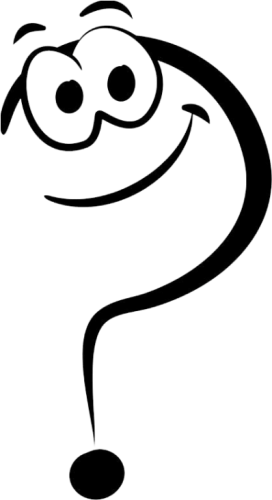 Каша из топора
Узнай сказку по иллюстрации
5
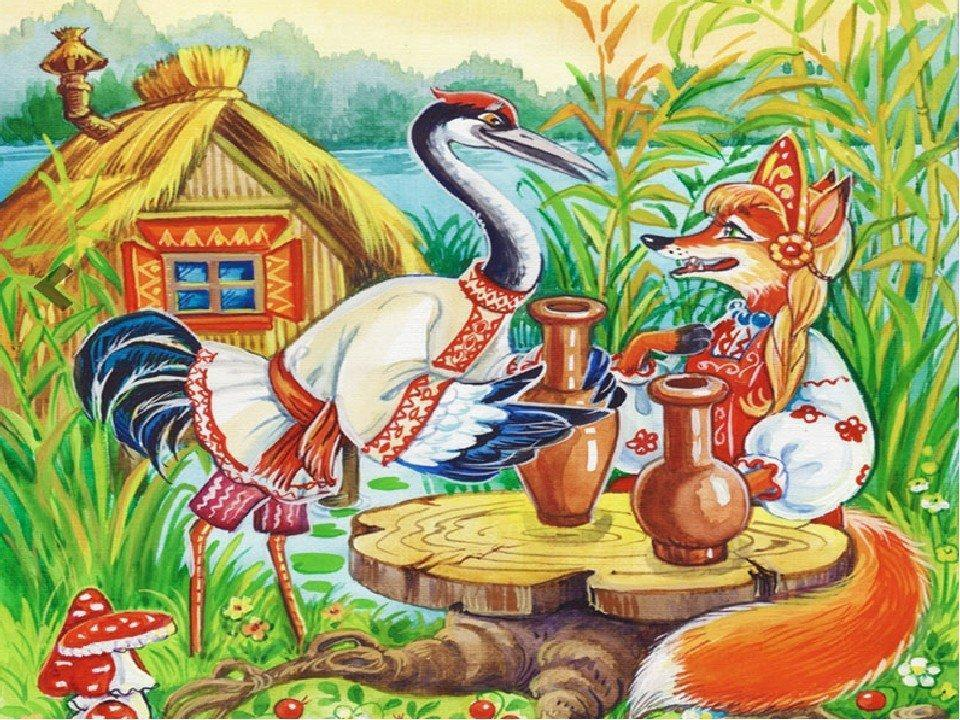 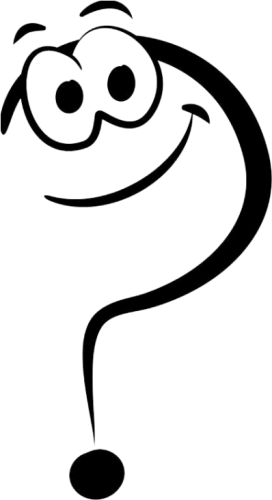 Лиса и журавль
Узнай сказку по иллюстрации
10
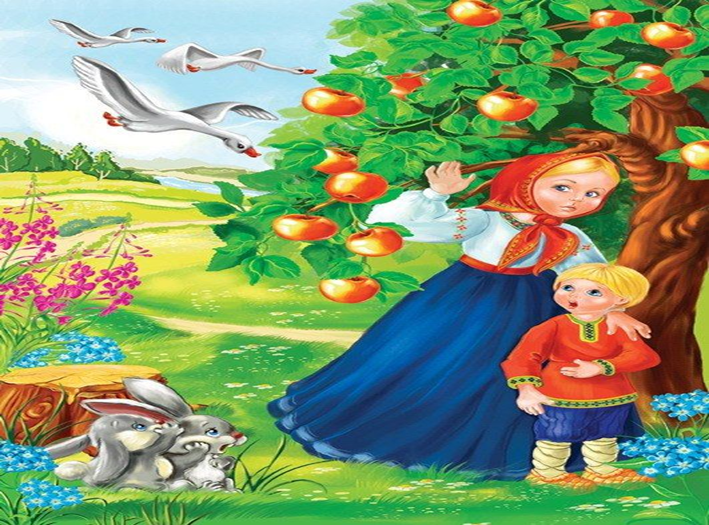 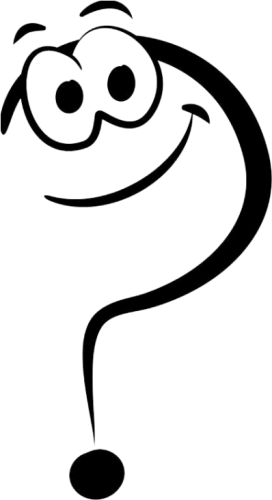 Гуси-лебеди
Узнай сказку по иллюстрации
15
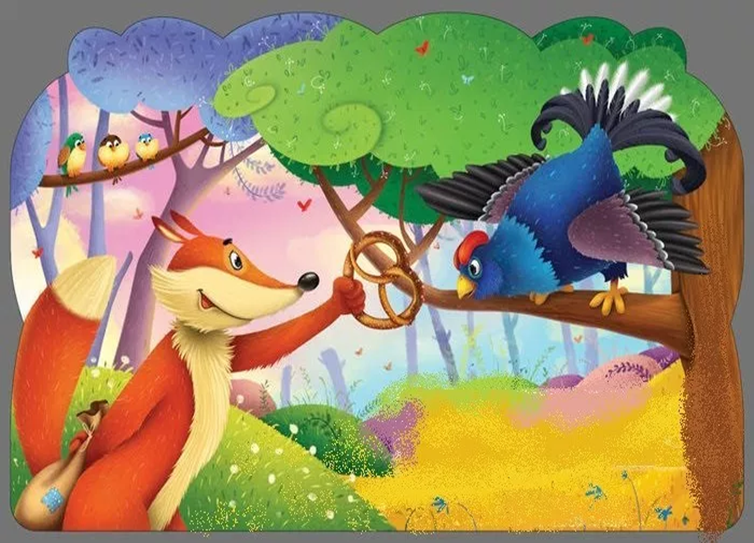 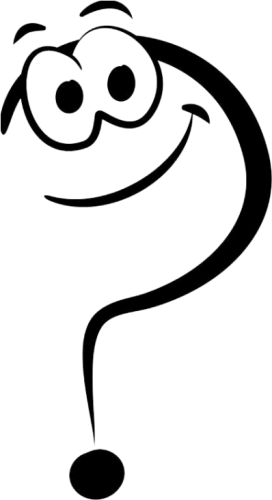 Лиса и тетерев
Узнай сказку по иллюстрации
20
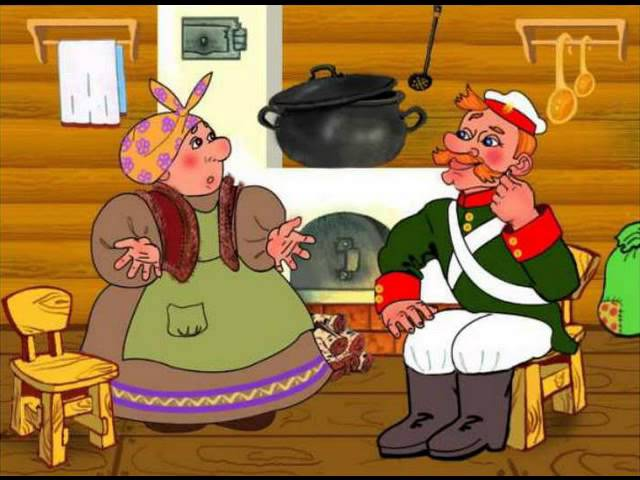 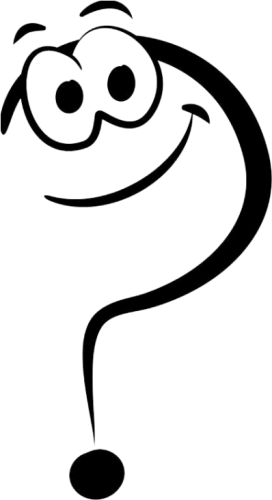 Каша из топора
Узнай сказку по иллюстрации
25
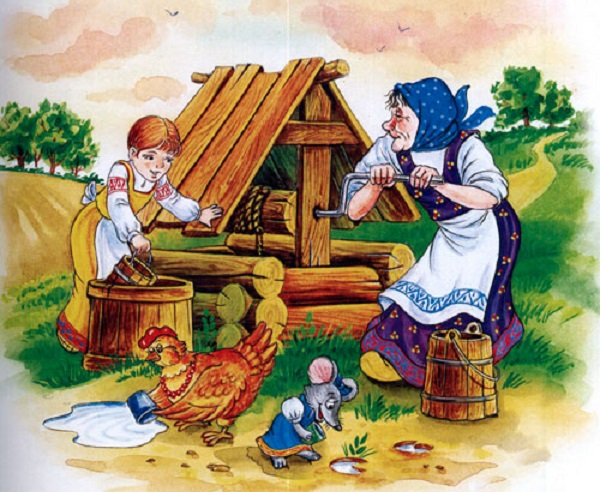 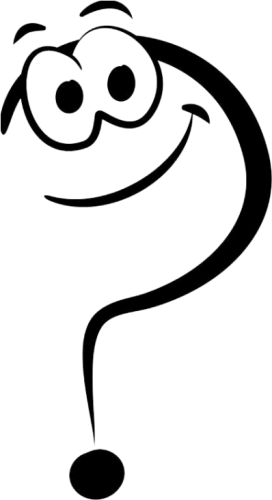 У страха глаза велики
Узнай сказку по иллюстрации
30
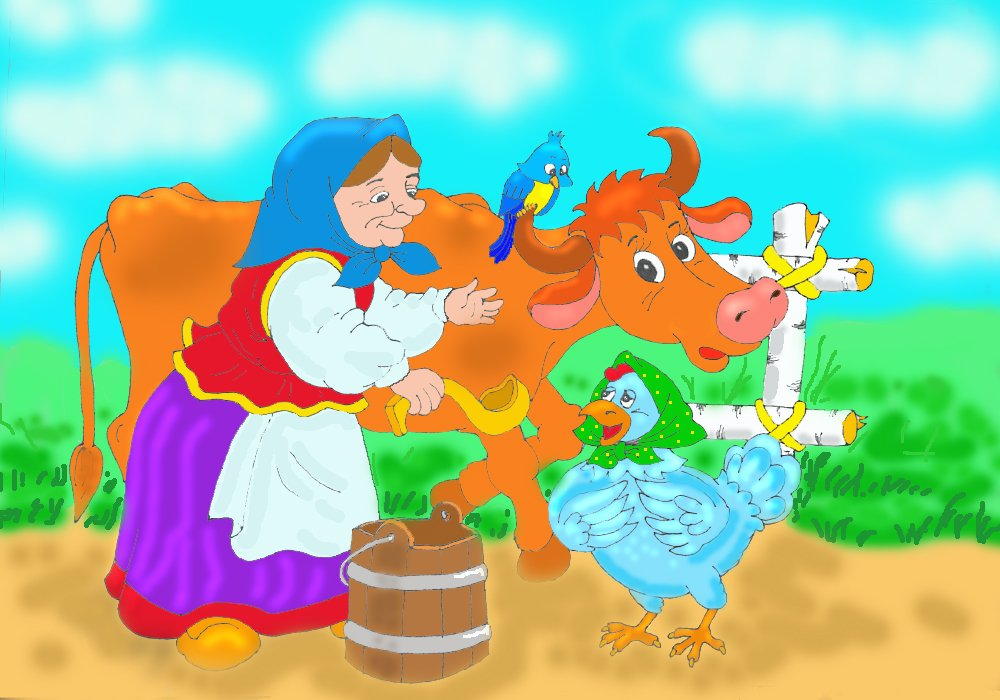 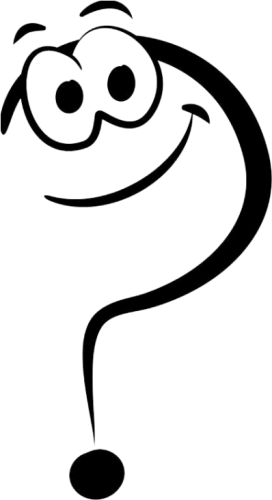 Петушок и бобовое зёрнышко
5
К какой сказке пословица?
Робкого и тень страшит.
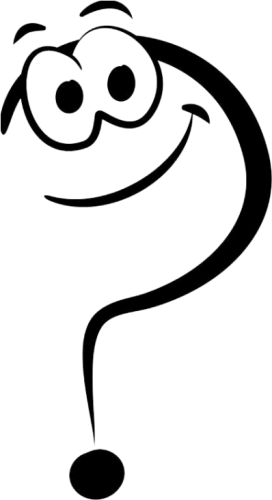 У страха глаза велики
10
К какой сказке пословица?
Голь на выдумки хитра.
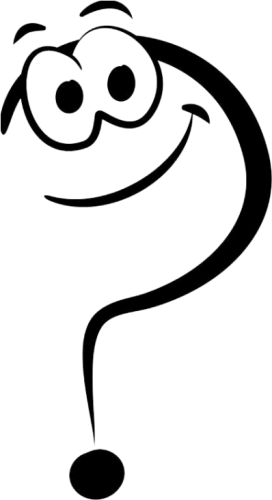 Каша из топора
15
К какой сказке пословица?
Чего себе не хочется, того и другому не делай.
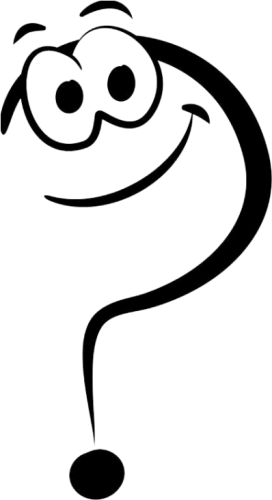 Лиса и журавль
20
К какой сказке пословица?
На языке медок, а на уме ледок.
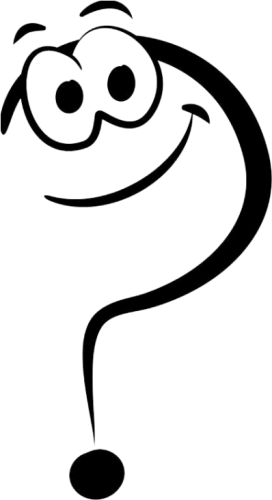 Лиса и тетерев
25
К какой сказке пословица?
Друзья познаются в беде.
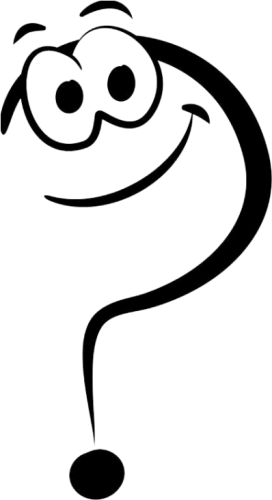 Петушок и бобовое зёрнышко
30
К какой сказке пословица?
Не дорого начало, а похвален конец.
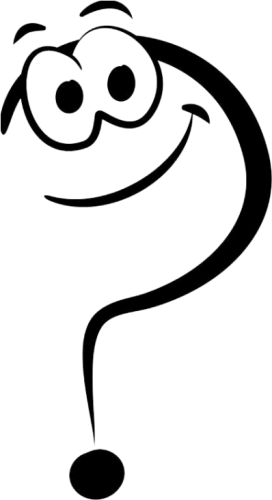 Гуси-лебеди
Какому герою и из какой сказки принадлежит?
5
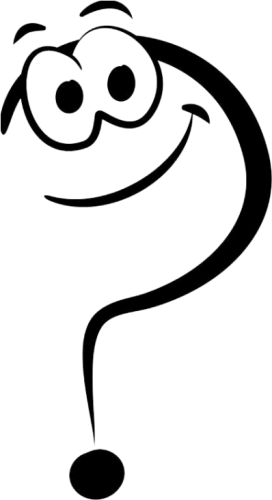 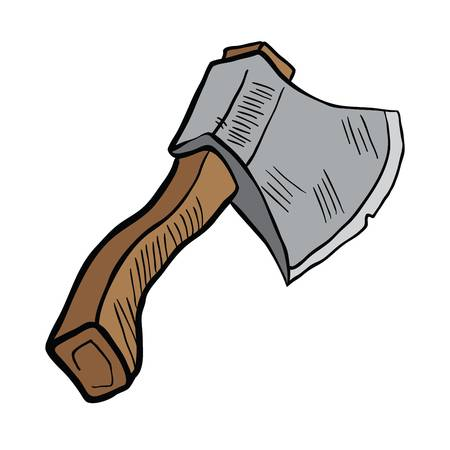 Солдату
«Каша из топора»
Какому герою и из какой сказки принадлежит?
10
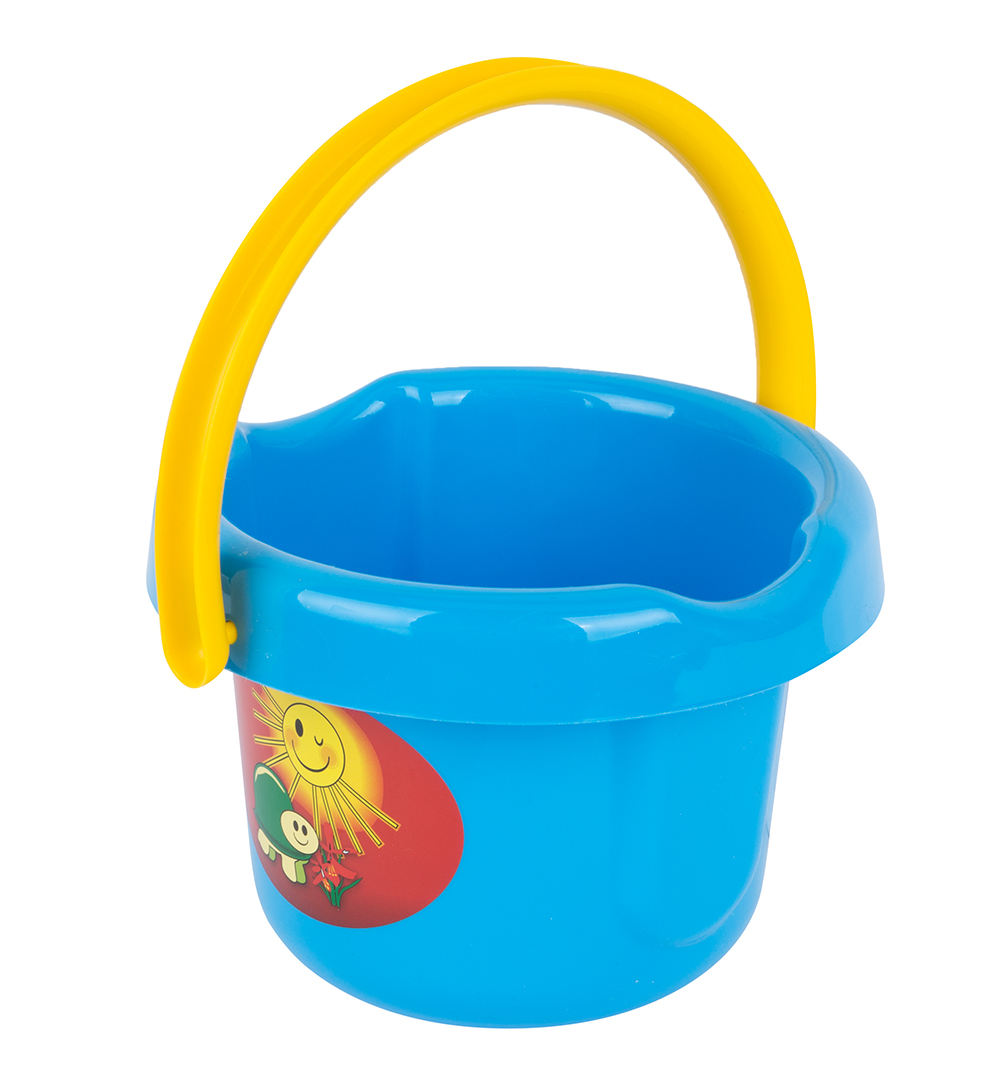 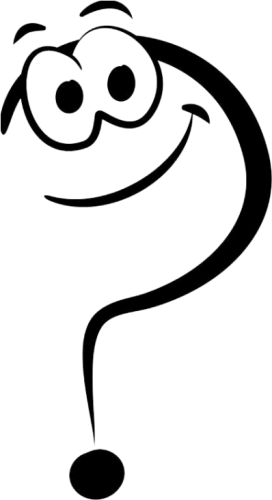 Внучке
«У страха глаза велики»
Какому герою и из какой сказки принадлежит?
15
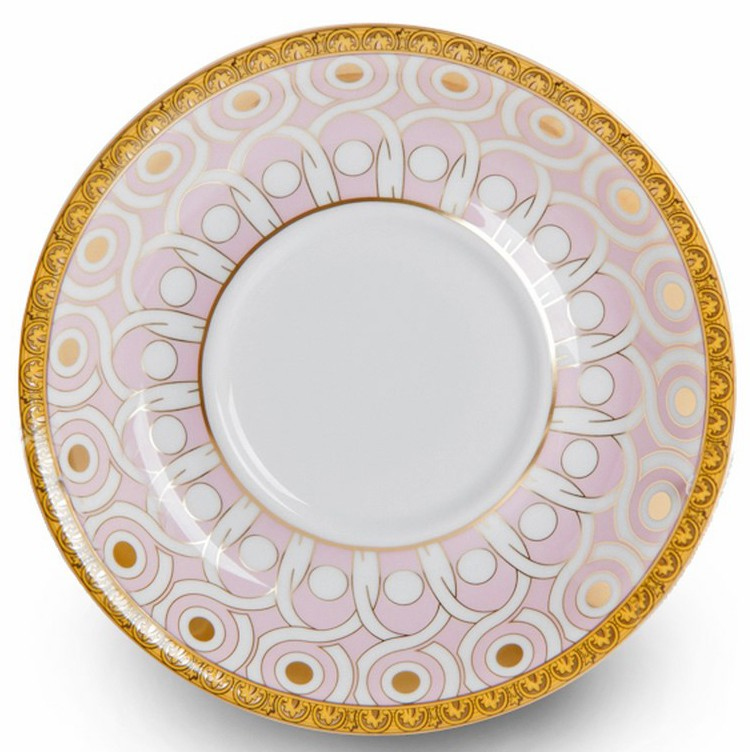 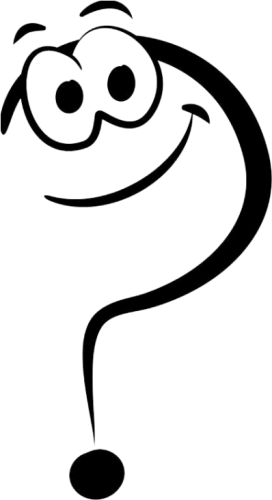 Журавлю
«Лиса и журавль»
Какому герою и из какой сказки принадлежит?
20
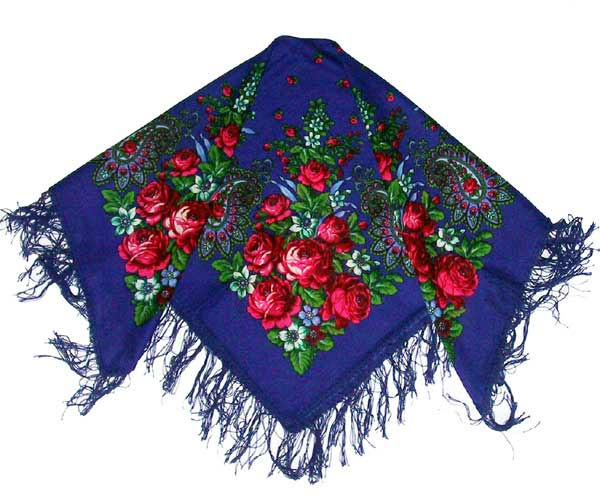 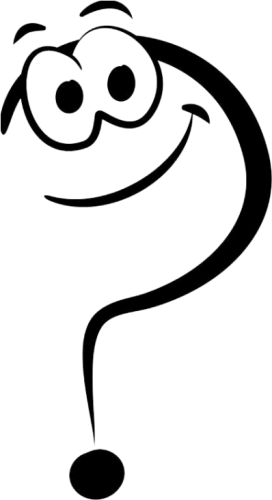 Девочке
«Гуси-лебеди»
Какому герою и из какой сказки принадлежит?
25
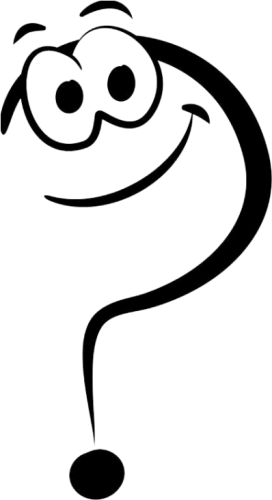 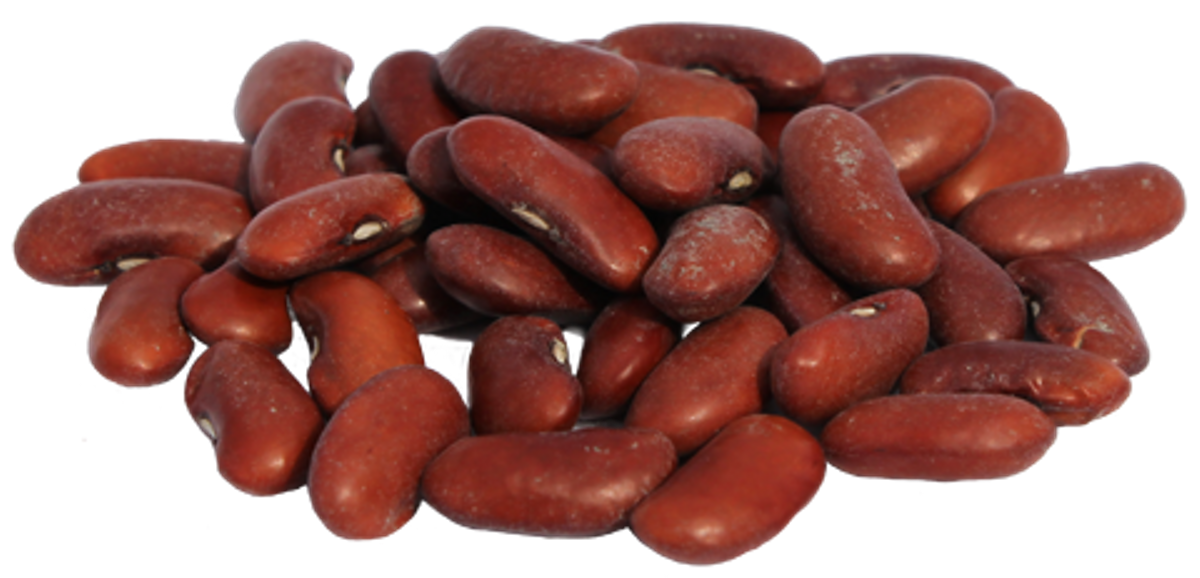 Петушку
«Петушок и бобовое зёрнышко»
Какому герою и из какой сказки принадлежит?
30
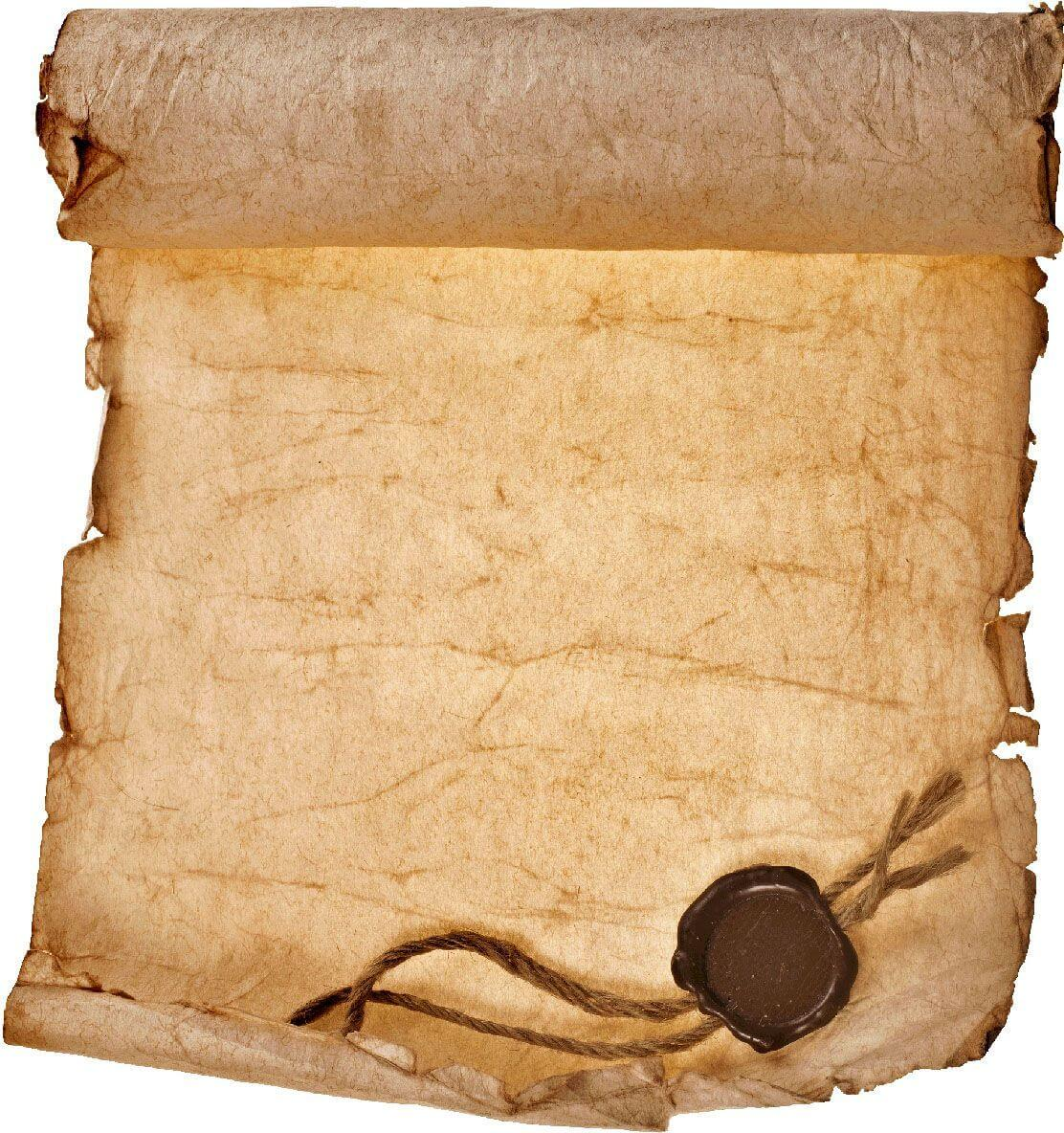 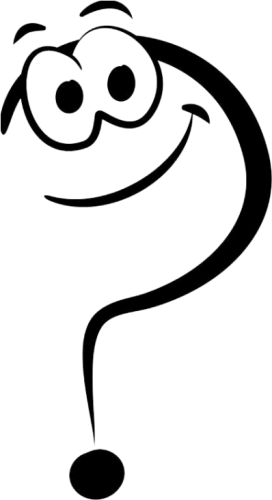 УКАЗ
Лисе
«Лиса и тетерев»
Вопрос-ответ
5
Лиса пыталась выманить с дерева тетерева хитрость и съесть его, но сама убежала. Почему?
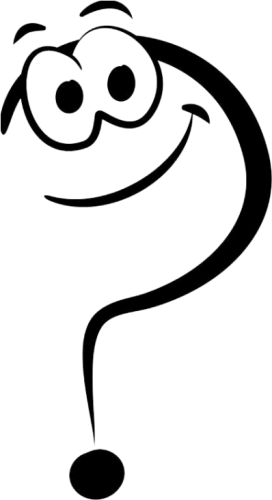 Лиса пыталась выманить с дерева тетерева хитрость и съесть его. Но старый тетерев был мудр и сам перехитрил лису, испугав собаками. Лиса и убежала.
Вопрос-ответ
10
Что помогло солдату сварить кашу?
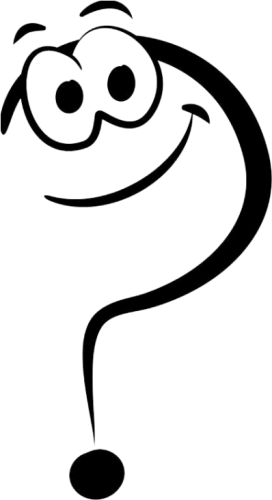 Смекалка и находчивость
Вопрос-ответ
15
Какой кашей угощала лиса журавля в русской народной сказке «Лиса и журавль»?
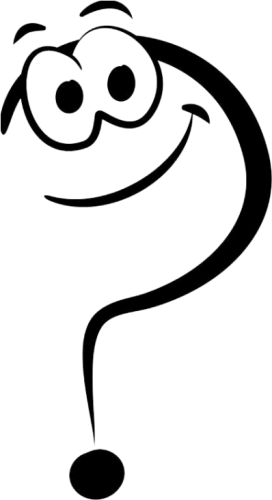 Манной кашей
Вопрос-ответ
20
Почему зайка из сказки «У страха глаза велики» прыгнул водоносам под ноги?
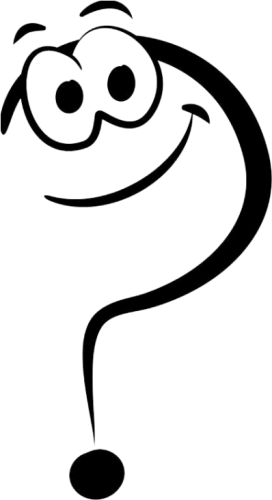 На него упало яблоко
Вопрос-ответ
25
В этой сказке лебеди служили у Бабы-Яги?
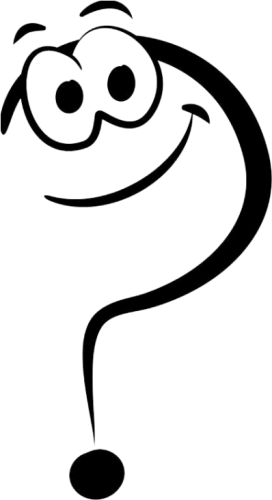 «Гуси-лебеди»
Вопрос-ответ
30
Каким плодом подавился петушок?
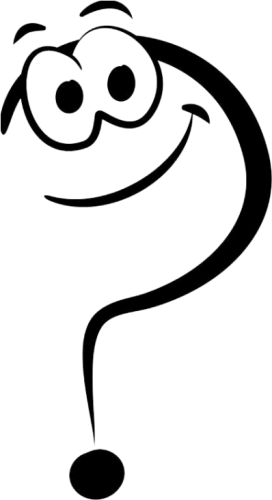 Бобовым зёрнышком
ИНТЕРНЕТ – РЕСУРСЫ
https://i2.wp.com/svetlica-mama-blogger.ru/wp-content/uploads/2018/11/main_659773_original.jpg?resize=700%2C435&ssl=1
https://skazki-dlja-detej.com/wp-content/uploads/2017/10/skazka-zhuravl-i-lisa.jpg
https://i.ytimg.com/vi/Ielkg7CwLmQ/sddefault.jpg
https://v3toys.ru/kiwi-public-data/Kiwi_Img/53204-04204.jpg
https://shkolnaiapora.ru/wp-content/uploads/2018/12/%D0%A3-%D1%81%D1%82%D1%80%D0%B0%D1%85%D0%B0-%D0%B3%D0%BB%D0%B0%D0%B7%D0%B0-%D0%B2%D0%B5%D0%BB%D0%B8%D0%BA%D0%B8-02.jpg
http://hyaenidae.narod.ru/
https://yandex.ru/search/?text=%D0%BF%D0%BE%D1%81%D0%BB%D0%BE%D0%B2%D0%B8%D1%86%D1%8B%20%D0%BA%20%D1%80%D1%83%D1%81%D1%81%D0%BA%D0%B8%D0%BC%20%D0%BD%D0%B0%D1%80%D0%BE%D0%B4%D0%BD%D1%8B%D0%BC%20%D1%81%D0%BA%D0%B0%D0%B7%D0%BA%D0%B0%D0%BC&lr=10663
https://img2.freepng.ru/20180329/eve/kisspng-animal-crossing-new-leaf-animal-crossing-pocket-ax-5abd29f936e5e6.1292809415223464892249.jpg
https://moi-tvoi.ru/upload/iblock/photos63/product_62499_0.jpg
https://history.supercamp.com.ua/images/letter_invitation.jpg
https://russian-crafts.com/images/detailed/1/3_product_detailed_image_295_150.jpg
https://zabavnik.club/wp-content/uploads/Kartinki_iz_skazki_5_25144918.jpg